Муниципальная инновационная площадка
Лот 5 «Социальный»
Муниципальное бюджетное общеобразовательное учреждение «Гимназия № 1 г. Челябинска»
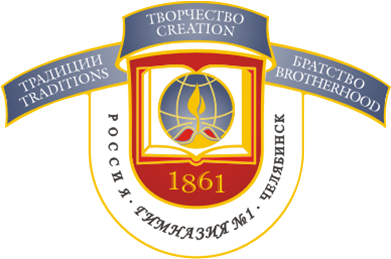 Коллективные творческие дела как механизм вовлечения школьников в активную социальную практику
Руководитель проекта: Тимерханов Дамир Галиханович, директор МБОУ «Гимназия № 1 г. Челябинска»
Телефон, e-mail: +7 (351) 263-15-71, chelschool1@mail.ru
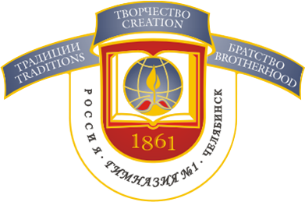 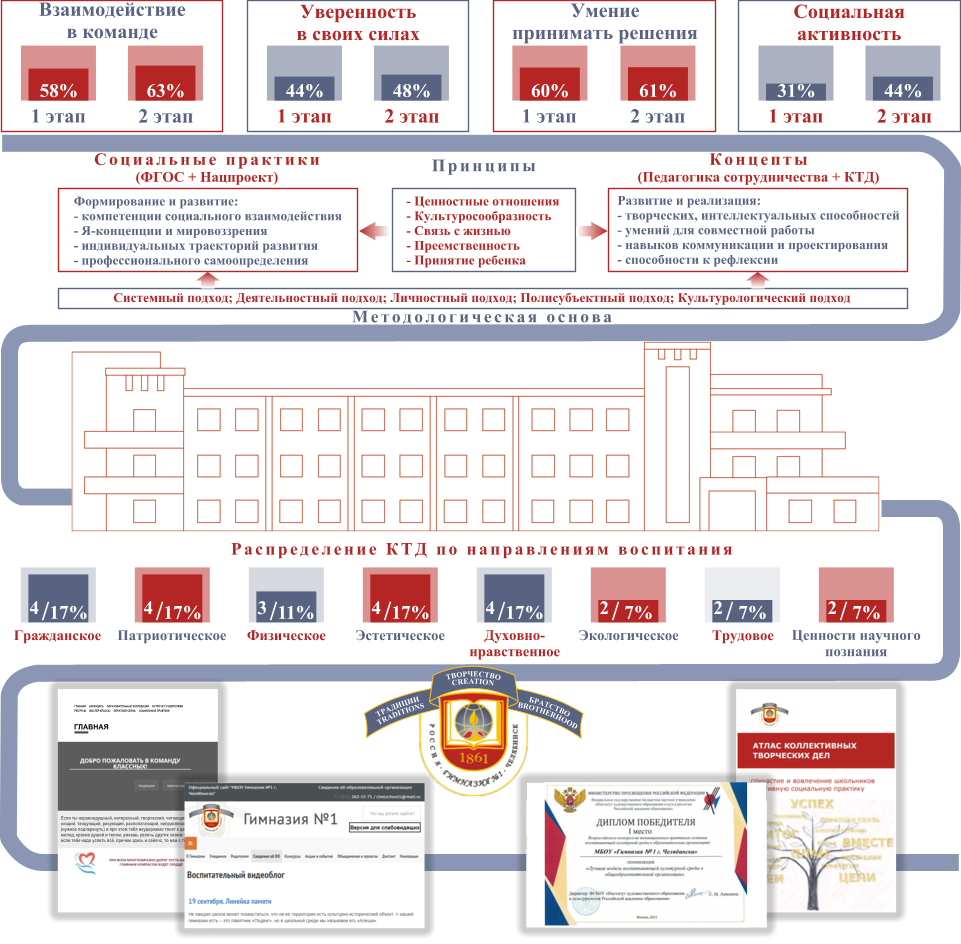 Итоги
инновационного проекта
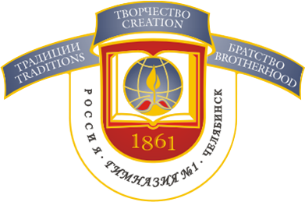 Модель
системообразующей воспитательной деятельности
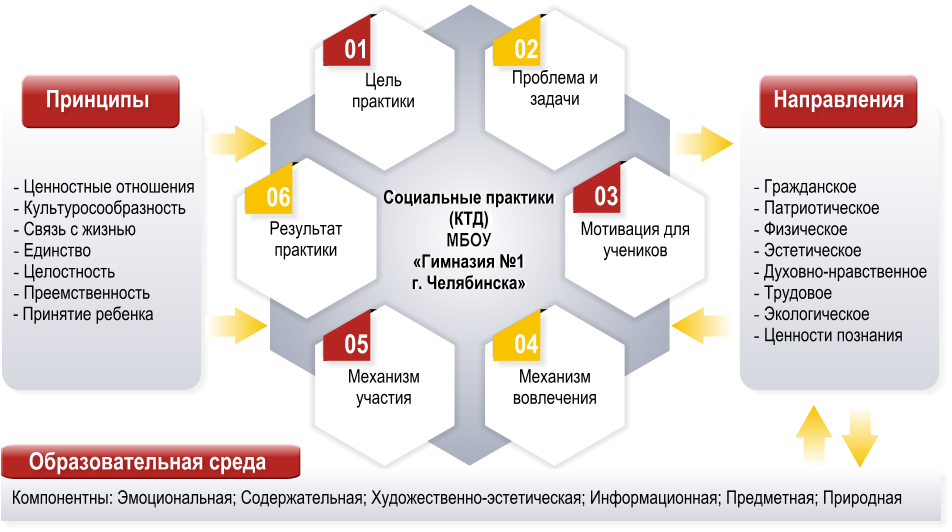 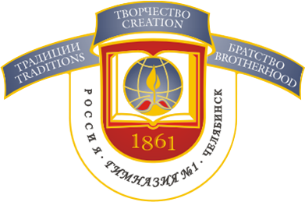 Атлас
коллективных творческих дел
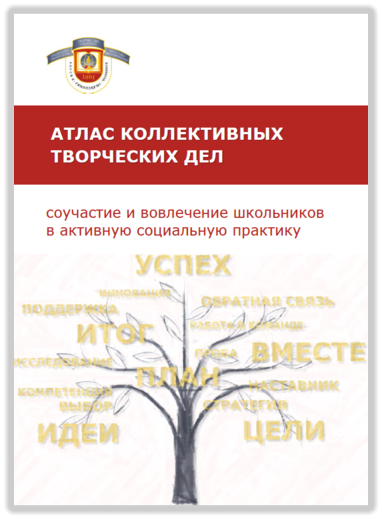 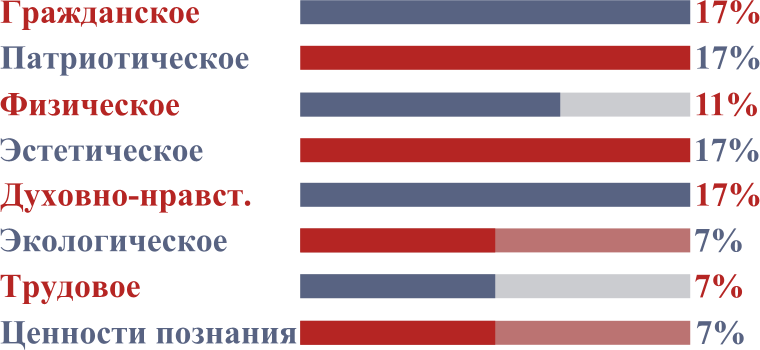 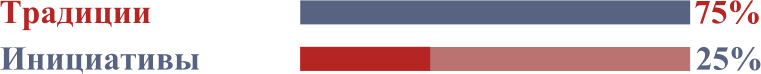 Электронная версия атласа доступна по ссылке
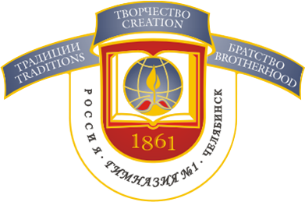 Мониторинг:
показатели, методы, рекомендации
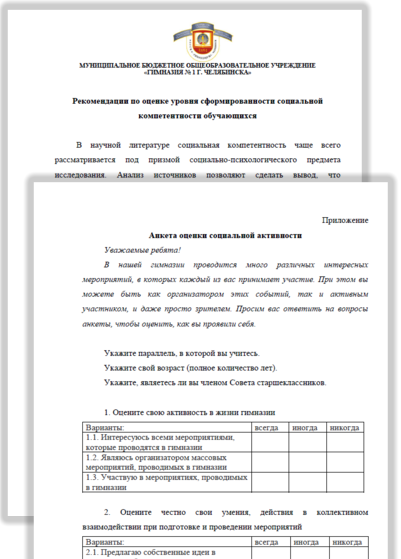 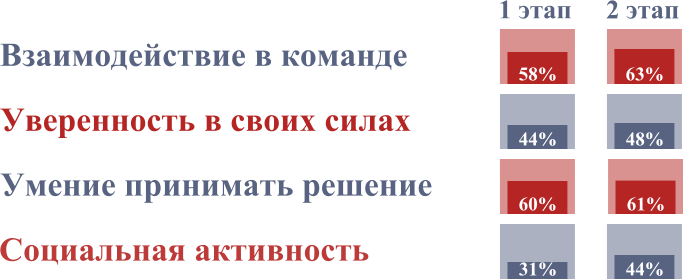 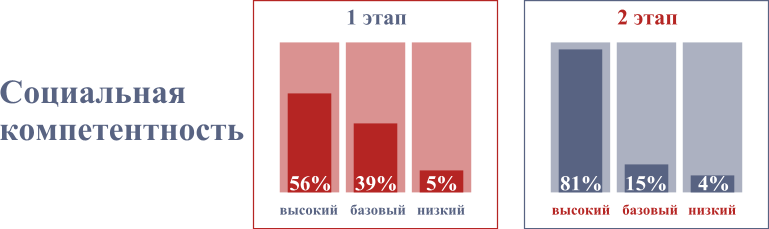 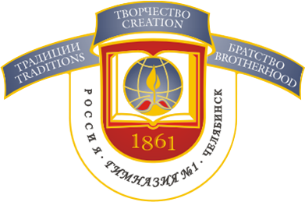 Модельные документы
по теме работы инновационного проекта
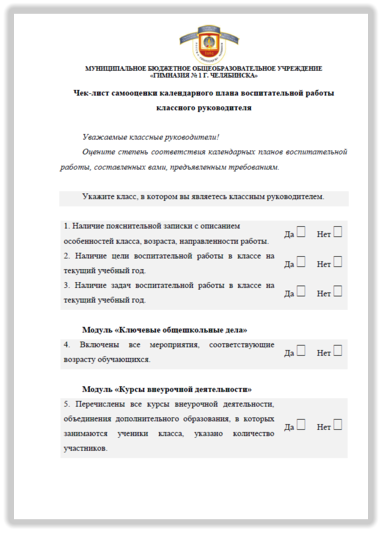 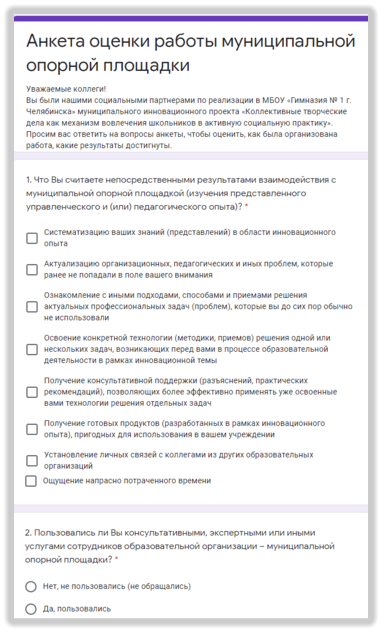 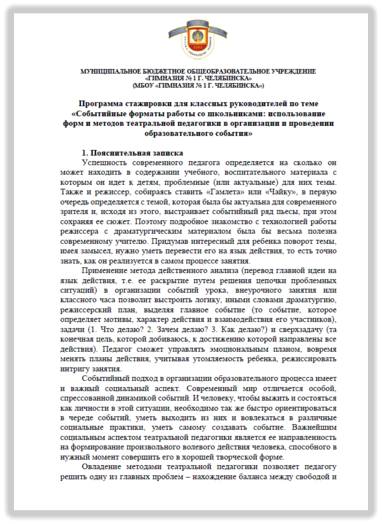 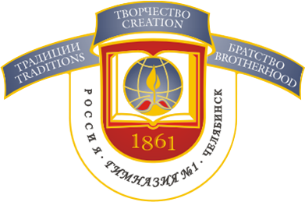 Воспитательный
 видеоблог
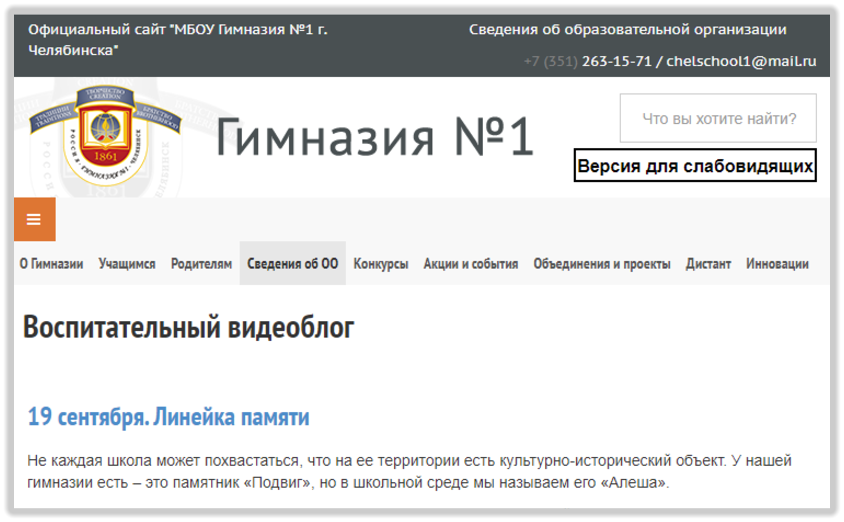 Видеоблог доступен по ссылке
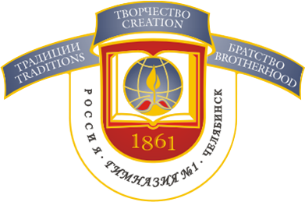 Всероссийский конкурс
«Воспитывающая культурная среда»
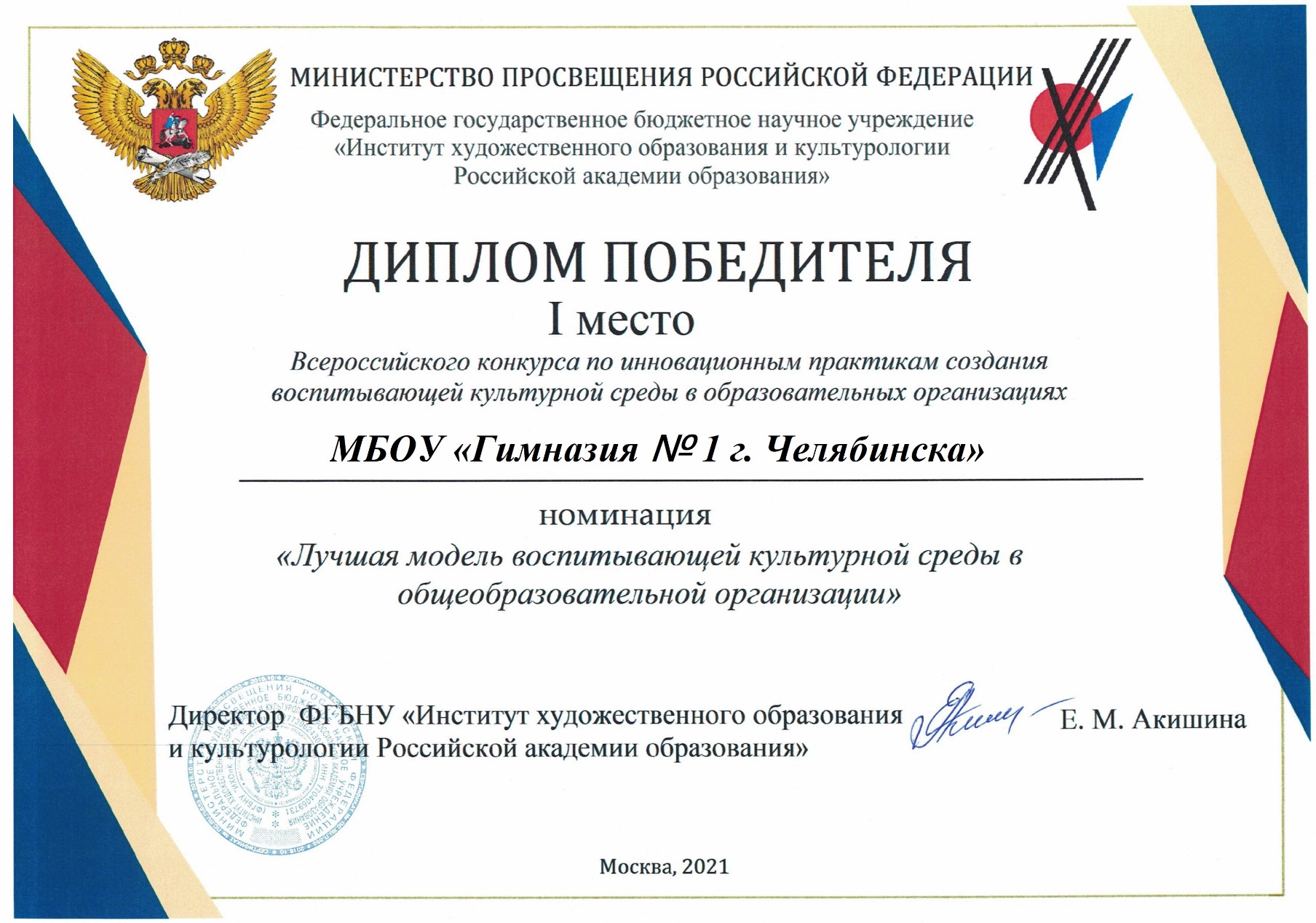 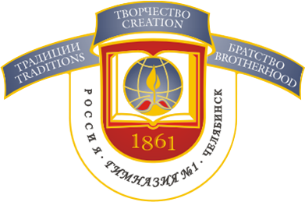 Навигатор
 классных руководителей
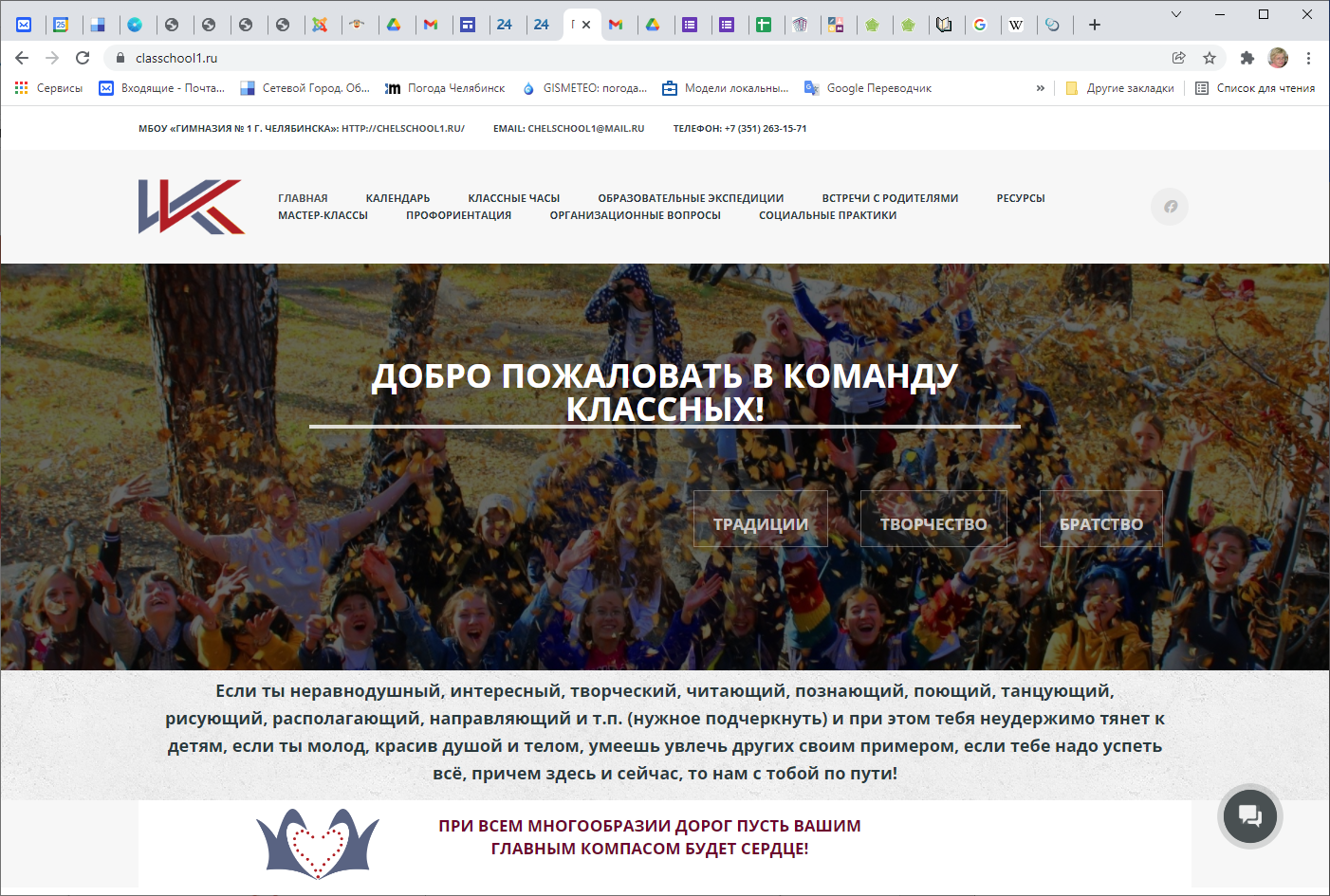 Навигатор доступен по ссылке
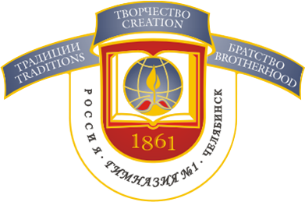 SWOT-анализ
 инновационного проекта
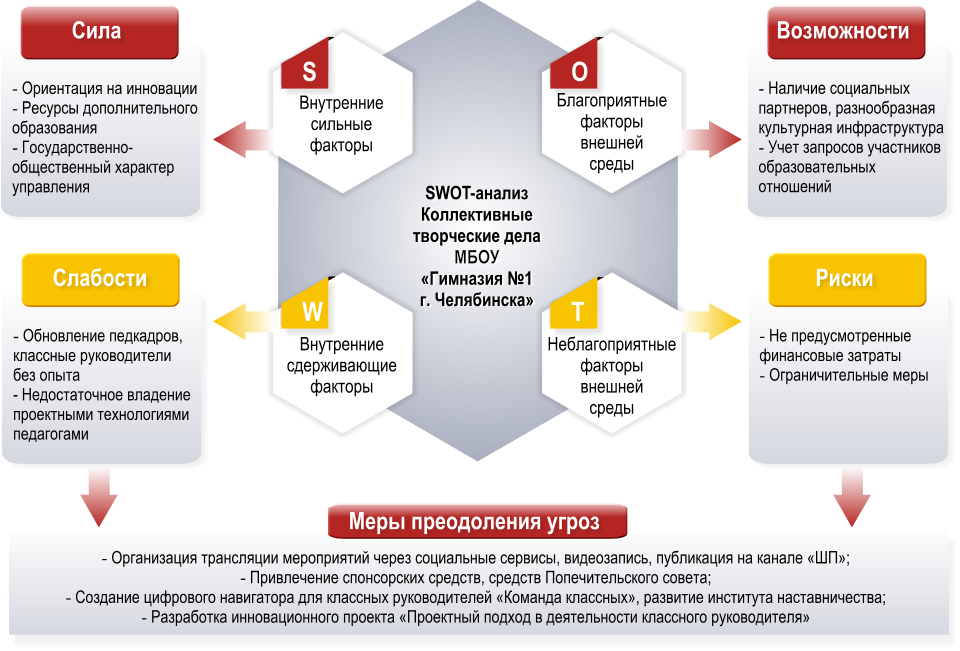